SLUNEČNÍ SOUSTAVA
Člověk a příroda/Zeměpis
5. ročník/6. ročník
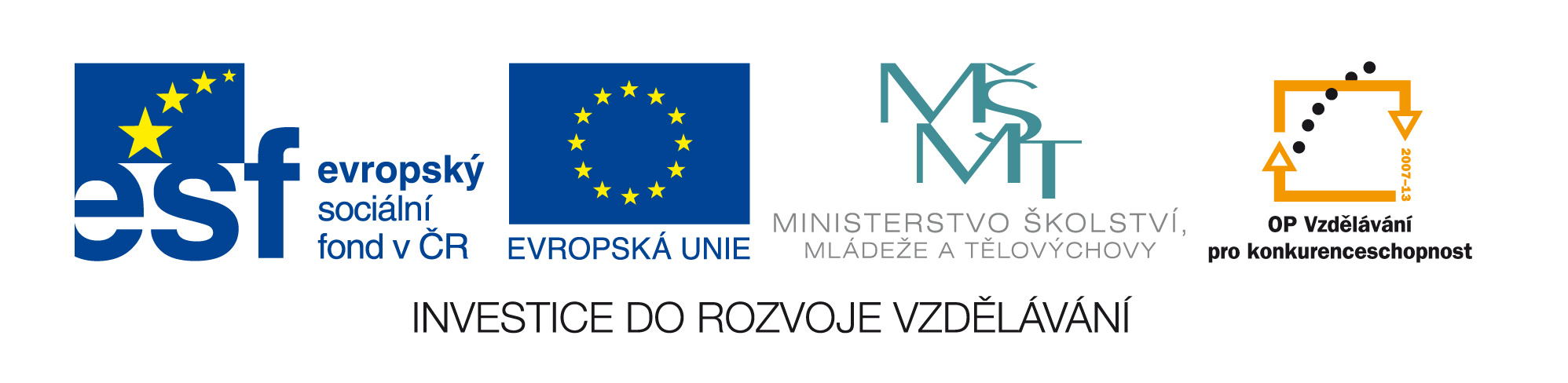 VY_32_INOVACE_CaP_7
Vzdělávací materiál
Hodnocení vzdělávacího materiálu
Materiál je určen pro bezplatné používání pro potřeby výuky a vzdělávání na všech typech škol a školských zařízení. 
Jakékoliv další  využití materiálu podléhá autorskému zákonu.
Autorem materiálu a všech jeho částí, není-li uvedeno jinak, je Ing. Alena Havlínová.
VESMÍR
Teorie velkého třesku tvrdí, že vesmír byl vytvořen obrovskou explozí před 15 miliardami let.
Je to všechno, co existuje – hmota, čas, prostor,energie.
Vesmír se postupem času rozpíná, nevíme ale, jak je veliký.
MĚŘENÍ VZDÁLENOSTI VE VESMÍRU: 1 světelný rok
VESMÍRNÁ EXPANZE
GALAXIE
Galaxie je seskupení hvězd.
Naše galaxie se jmenuje MLÉČNÁ DRÁHA.
Má podobu velkého, uprostřed dutého disku.
GALAXIE MLÉČNÁ DRÁHA
SLUNEČNÍ SOUSTAVA
SLUNEČNÍ SOUSTAVA
Je součástí galaxie Mléčná dráha.
Vznikla zhruba před 4,5 miliardami let z rozsáhlého pracho-plynového mraku.
Tvoří ji tělesa různých druhů a velikostí (Slunce, 
8 planet, měsíce planet, planetky, komety, meteoroidy, hvězdy).
SLUNEČNÍ SOUSTAVA 1
Slunce
Vzniklo před 5 miliardami let.
Slunce je obrovská koule žhavých plynů.
Je to naše nejbližší hvězda.
Od Země je vzdáleno 150 mil. kilometrů.
Má 330 000 krát větší hmotnost než Země.
 Je 109 krát větší než Země.
Slunce
VÝCHOD SLUNCE
ZÁPAD SLUNCE
Sluneční záření
Elektromagnetické vlnění šířící se do prostoru kolem Slunce.
Část ho dopadá na naši Zemi a asi 1/3 se odráží zpět.
Zbytek Zemi ohřívá a udržuje na ní život.
ROZLIŠUJEME: 
UV záření (ultrafialové) 
IČ (infračervené) 
viditelné sluneční záření
SLUNEČNÍ PAPRSKY
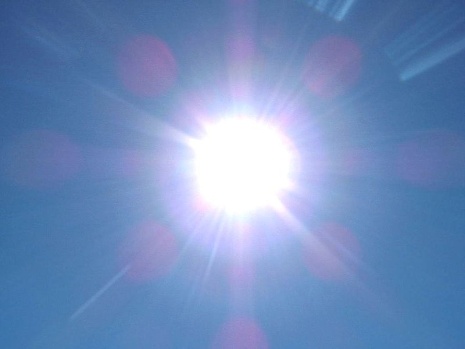 ZÁŘÍCÍ SLUNCE
Kontrolní otázky:
1/ Co je vesmír?
VŠE, CO EXISTUJE – PROSTOR, ČAS, HMOTA, ENERGIE
2/ Jak se jmenuje naše galaxie?
MLÉČNÁ DRÁHA
3/ Kdy vznikla Sluneční soustava?
ASI PŘED 4,5 MILIARDAMI LET
4/ Co tvoří Sluneční soustavu?
Tvoří ji tělesa různých druhů a velikostí (Slunce, 8 planet, měsíce planet, planetky, komety, meteoroidy, hvězdy).
5/ Jaké druhy slunečního záření rozlišujeme?
ULTRAFIALOVÉ, INFRAČERVENÉ A VIDITELNÉ SLUNEČNÍ
ZÁŘENÍ
ÚKOL DO SEŠITUOpiš sloupce do sešitu a podtrhni odpovídajícími barvami co k sobě patří.
seskupení hvězd
tělesa různých druhů a velikostí
koule žhavých plynů
teorie velkého třesku
vznik před 4,5 mld. let
velký dutý disk
rozpíná se
vznik před 5 mld. let
VESMÍR
GALAXIE
SLUNEČNÍ SOUSTAVA
SLUNCE
ZDROJE OBRÁZKŮ:
VESMÍRNÁ EXPANZE
ORIGINAL UPLOADER WAS MISOH AT SK.WIKIPEDIA LATER VERSIONS WERE UPLOADED BY MAROS AT SK.WIKIPEDIA. Universe expansion sk [online]. 2005-03-15 (first version); 2005-03-15 (last version). [cit. 2012-07-11]. In: Wikimedia Commons. Dostupné pod licencí Creative Commons Attribution-Share Alike 3.0 Unported. Dostupné z: http://commons.wikimedia.org/wiki/File:Universe_expansion_sk.png

GALAXIE MLÉČNÁ DRÁHA
ODVOZENÉ DÍLO: FRÉDÉRIC MICHEL. 4 Milky Way (ELitU)-blank [online]. 2011-09-27. [cit. 2012-07-11]. In: Wikimedia Commons. Dostupné pod licencí Creative Commons Attribution-Share Alike 3.0 Unported. Dostupné z: http://commons.wikimedia.org/wiki/File:4_Milky_Way_(ELitU)-blank.png

SLUNEČNÍ SOUSTAVA
Solar system [online]. [cit. 2012-07-11]. In: Public Domain Klipart. Dostupné z: http://www.pdclipart.org/displayimage.php?album=search&cat=0&pos=31

SLUNEČNÍ SOUSTAVA 1
Solar planets.jpg [online]. [cit. 2012-07-11]. In: Wikimedia Commons. Creative CommonsAttribution-Share Alike 3.0 Unported license. Dostupné z: http://commons.wikimedia.org/wiki/File:Solar_planets.jpg

SLUNCE
Sun [online]. [cit. 2012-07-11]. In: Public Domain Klipart. Dostupné z: http://www.pdclipart.org/displayimage.php?album=111&pos=42
       
       VÝCHOD SLUNCE
STZEMAN. Sunrise Omán bay [online]. 4.2.2011. [cit. 2012-07-11]. In: Wikimedia Commons. Dostupné pod licencí Creative Commons Attribution-Share Alike 3.0 Unported. Dostupné z: http://commons.wikimedia.org/wiki/File:Sunrise_Oman_bay.jpg

ZÁPAD SLUNCE
Weather picture sunset above clouds [online]. [cit. 2012-07-11]. In: Public Domain Klipart. Dostupné z: http://www.pdclipart.org/displayimage.php?album=151&pos=211
SLUNEČNÍ PAPRSKY
KOSIOREK, Bartosz. SunFromClouds [online]. [cit. 2012-07-11]. In: Wikimedia Commons. Dostupné pod licencí Creative Commons Attribution-Share Alike 3.0 Unported. Dostupné z: http://commons.wikimedia.org/wiki/File:SunFromClouds.jpg

ZÁŘÍCÍ SLUNCE
LYKAESTRIA. Sun1 [online]. [cit. 2012-07-11]. In: Wikimedia Commons. Dostupné pod licencí Creative Commons Attribution-Share Alike 3.0 Unported l. Dostupné z: http://commons.wikimedia.org/wiki/File:The_sun1.jpg
ZDROJE DAT:
    
       KVASNIČKOVÁ, Danuše, Jiří FRONĚK a Martin ŠOLC. Přírodověda pro 5. ročník základní školy. 
       Vyd. 3. Praha: Fortuna, c2001, 95 s. ISBN 80-716-8780-4.

       BAŤKOVÁ, Božena, Jiří FRONĚK a Martin ŠOLC. Přírodověda 4. 1. vyd. Olomouc: Prodos, 1993, 
       77 s. ISBN 80-858-0615-0.

DUŠEK, Jiří, Jiří GRYGAR a Zdeněk POKORNÝ. Náš vesmír. Praha4-Modřany: Aventinum, 2000. Fotografické atlasy. ISBN 80-7151-160-9.

BOURDIALOVÁ, Isabelle. Vesmír a svět. Praha: Euromedia Group, 2000. ISBN 80-242-0850-4.